Uvodna predstavitev
Jani Suban, Žan Peternelj, Dani Zugan
Mentor: dr. Peter Rogelj
Sistem za zaznavanje igre s kartami bridge
IDEJA
ANALIZA
RAZDELITEV DELA
TEHNOLOGIJA IN ORODJA
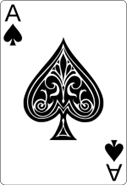 2
Analiza
Problemi
BRIDGE
SISTEMI ZA PREPOZNAVO KART
BELEŽENJE IGRE
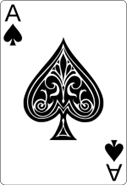 3
Razdelitev dela
Rešitve
ANALIZA (MAREC)
IZDELAVA SISTEMA ZA PREPOZNAVO KART (APRIL)
VIZUALIZACIJA IGRE (MAJ)
ZAKLJUČEK (JUNIJ)
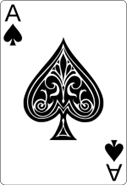 4
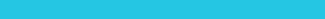 Tehnologija
Large image
Orodja
YOLO
JavaScript framework
Node.js
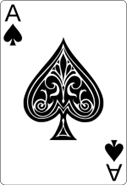 5
Hvala za pozornost
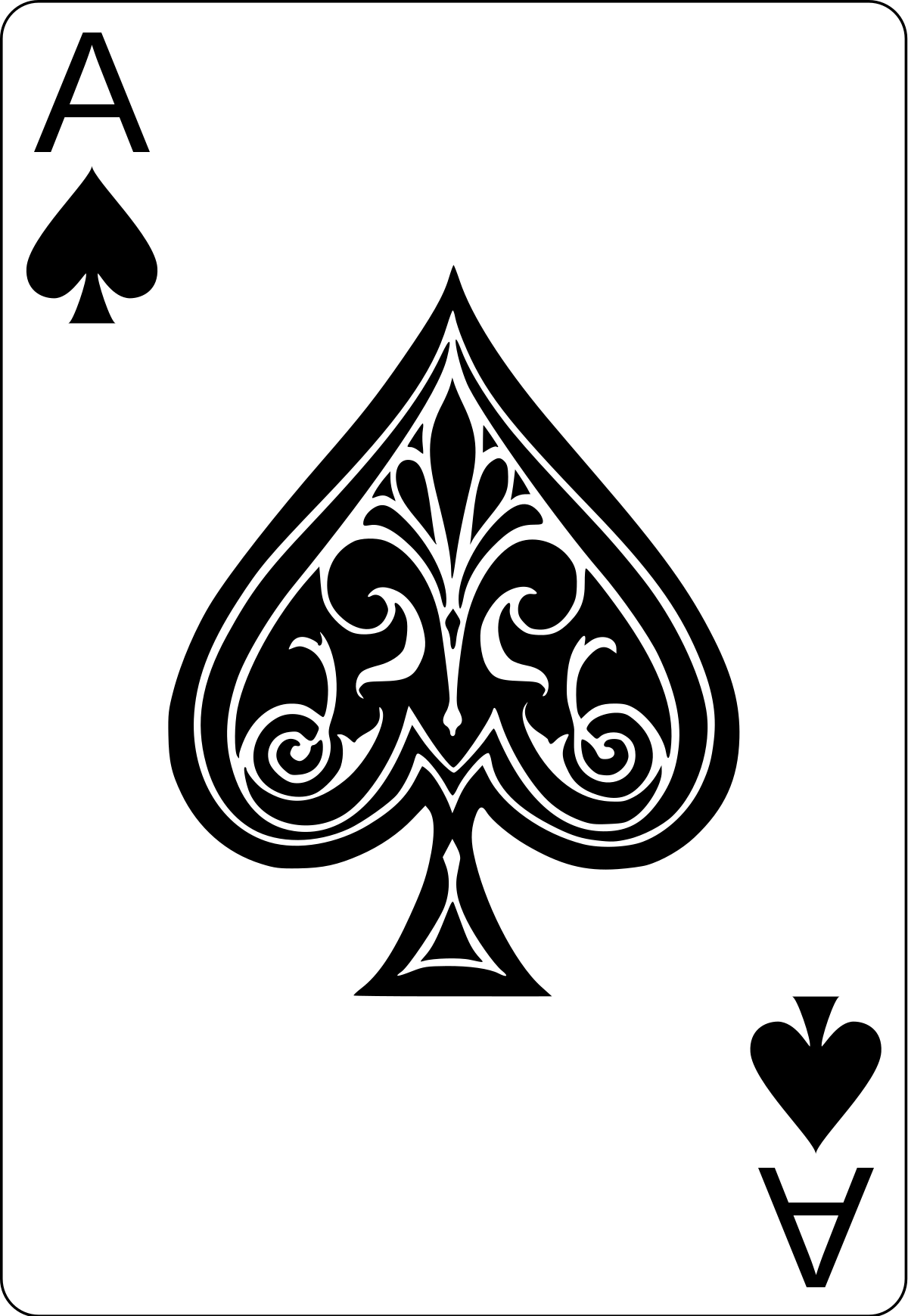 6